Escuela Normal de Educación Preescolar
Licenciatura en educación preescolar.








Curso:
Innovación y trabajo docente. 
Maestro:
Dolores Patricia Segovia Gómez. 
Alumna:
Tamara Lizbeth López Hernández. 
3° “B”
Actividad: 
“Diario de campo”



Saltillo Coahuila            21 de diciembre del 2020
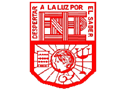 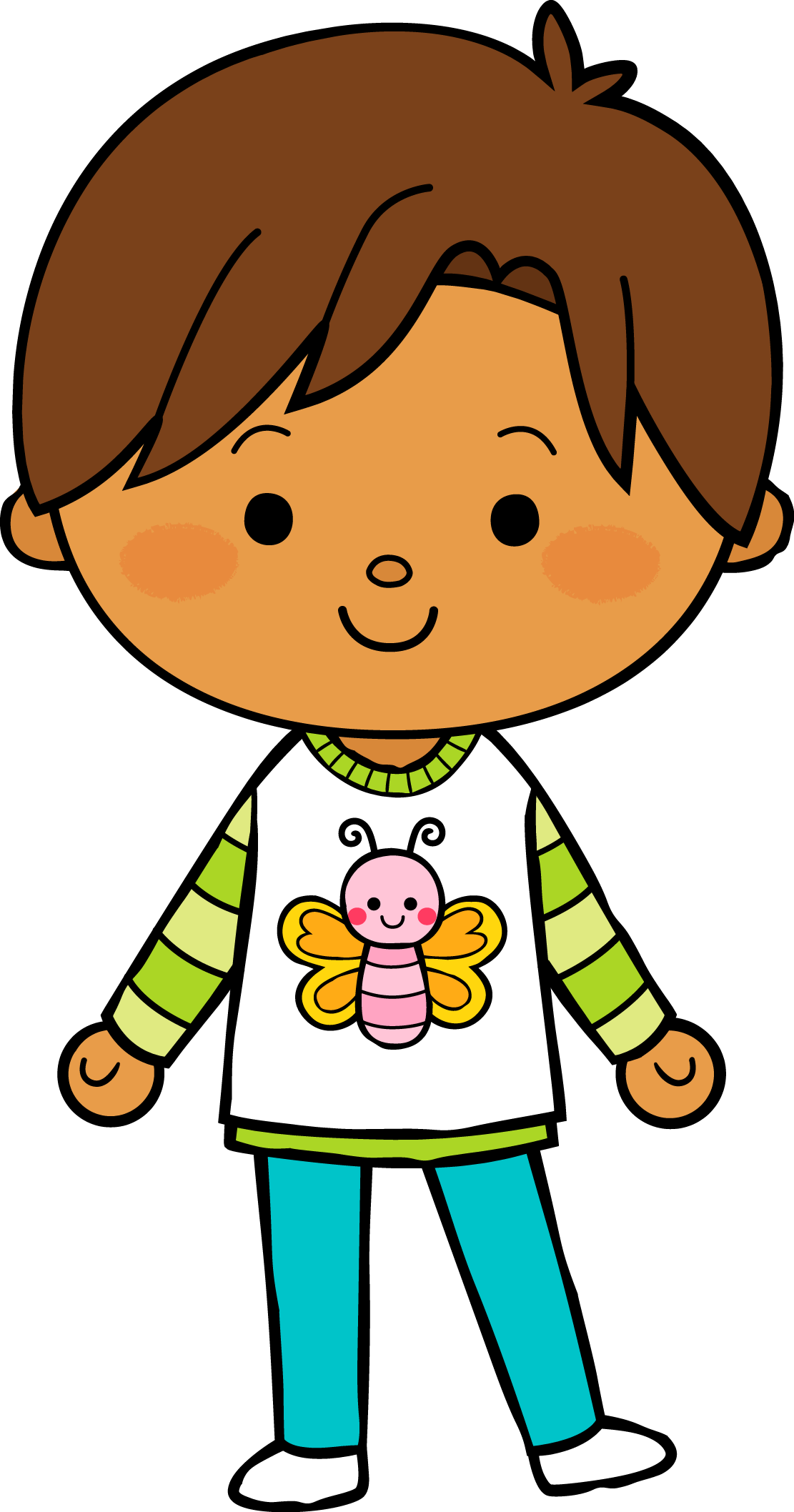 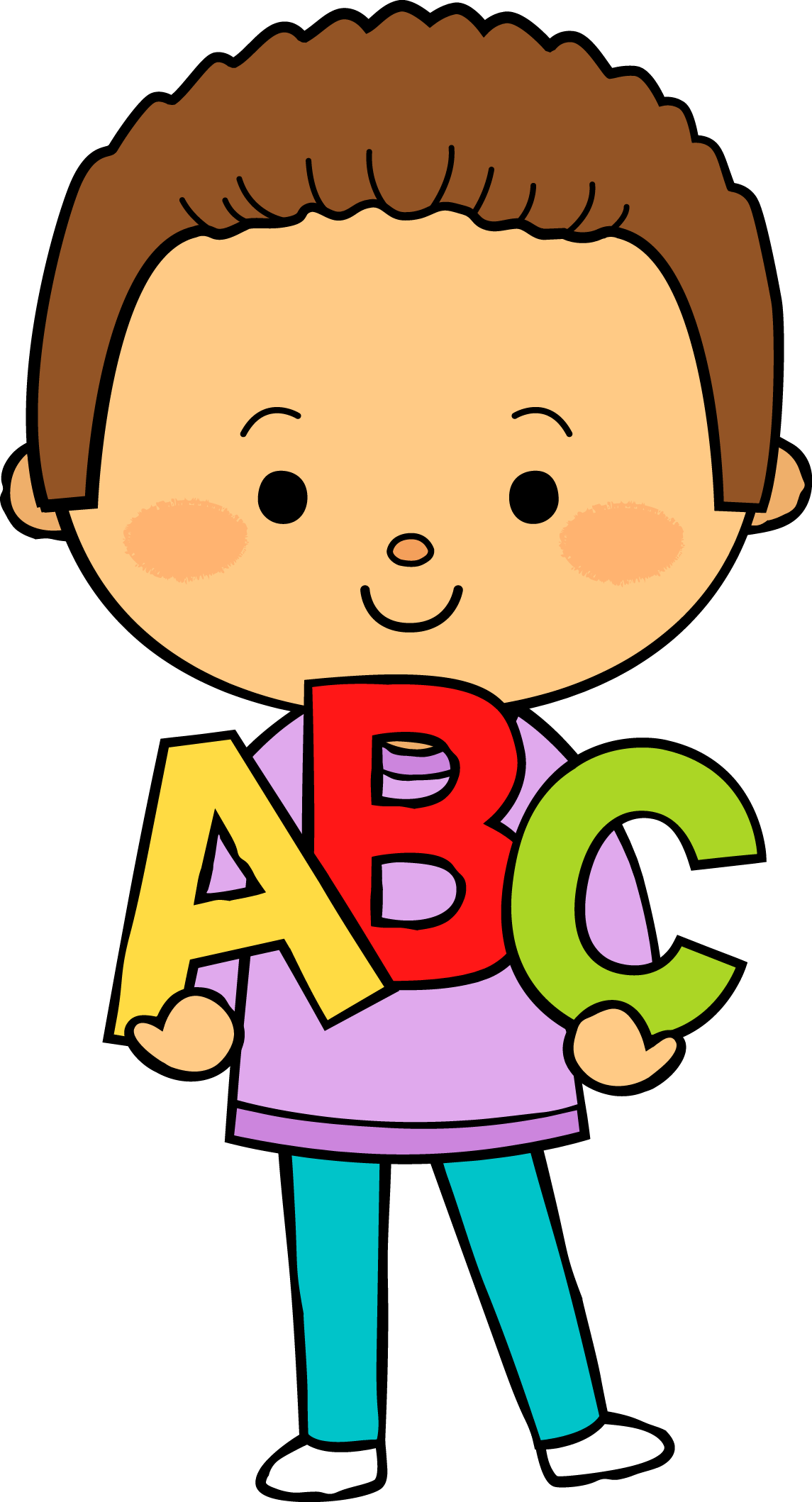 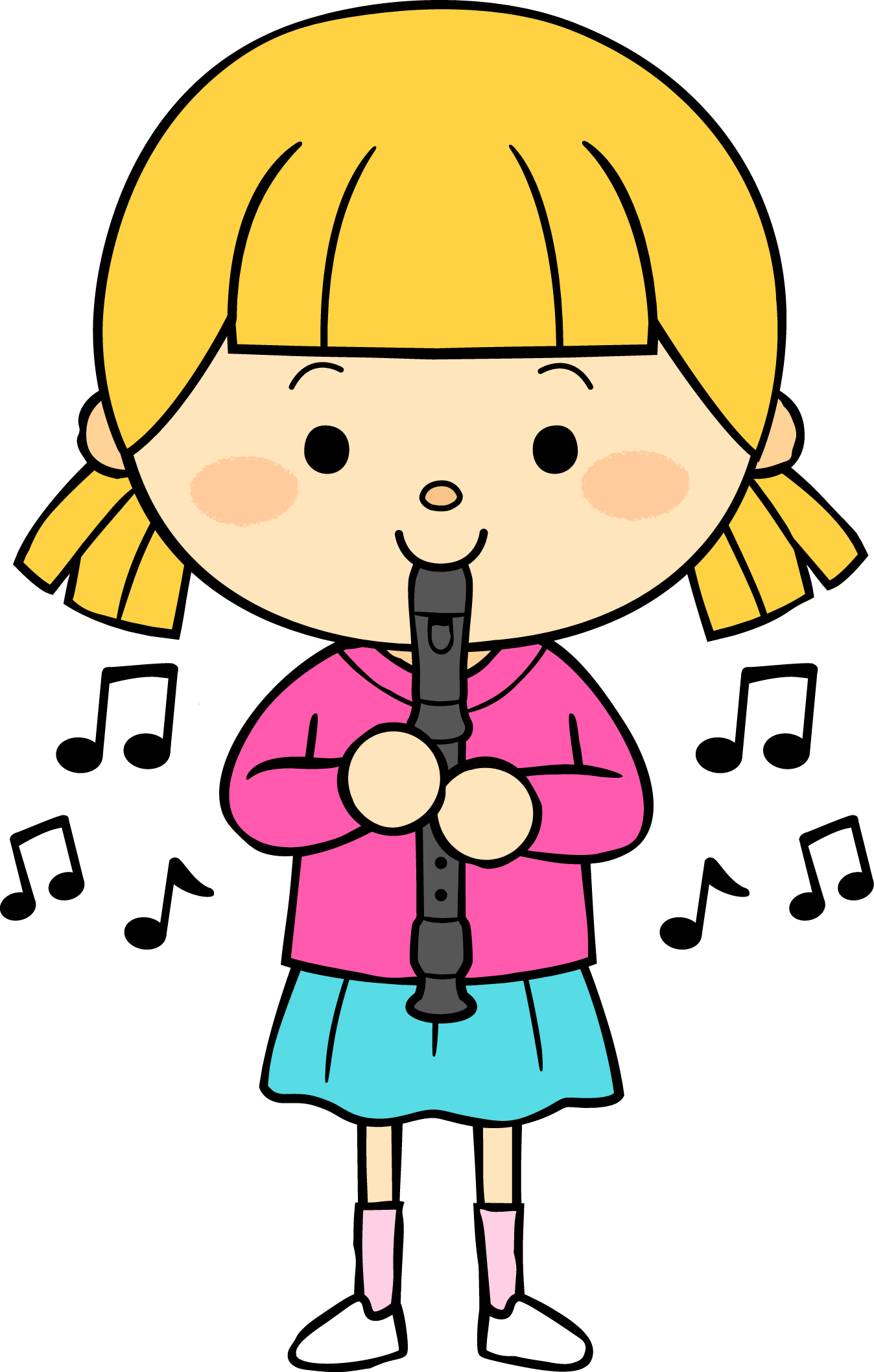 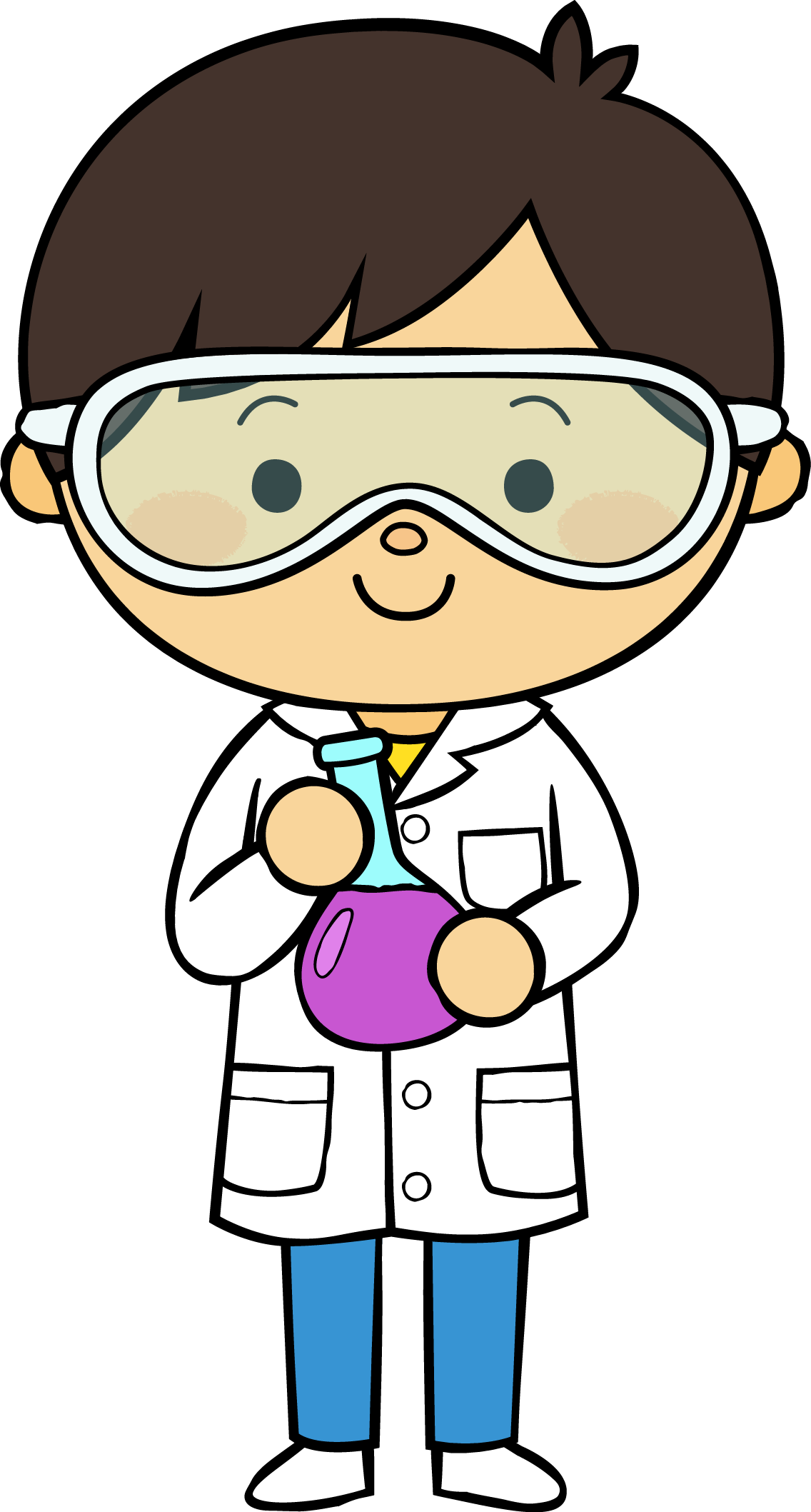 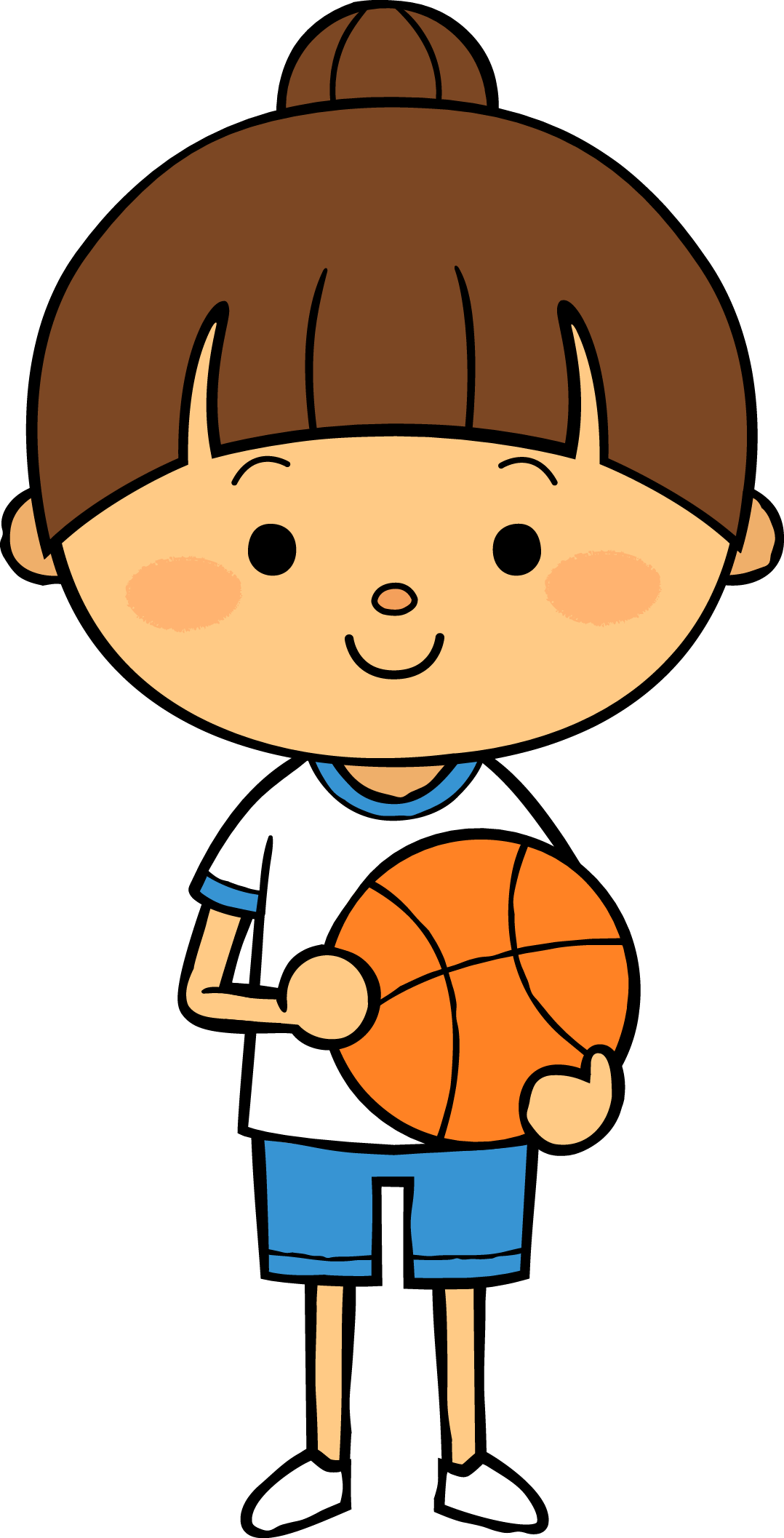 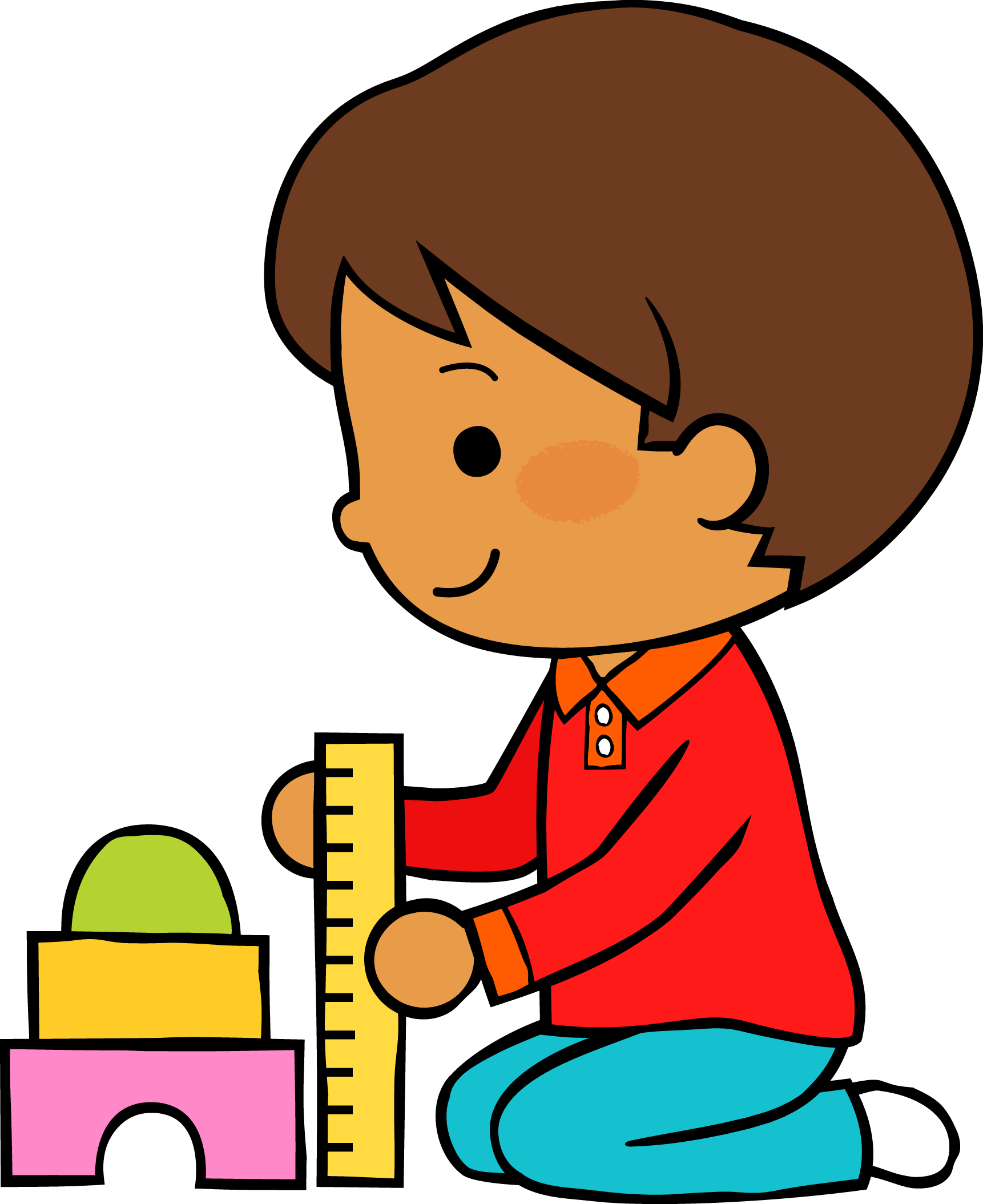 20
12
17
M
M
J
V
L
Situación de Aprendizaje: La navidad.
Autoevaluación
Manifestaciones de los alumnos
Aspectos de la planeación didáctica
Campos de formación y/o áreas de desarrollo personal y social a favorecer
Pensamiento 
matemático
Lenguaje y
comunicación
Exploración del mundo natural y social
Educación 
Física
Educación Socioemocional
Artes
La jornada de trabajo fue:
Exitosa
Buena
Regular
Mala
Observaciones
La actividad fue adecuada, se utilizó material llamativo e innovador, haciendo uso de las Tic’s. la organización fue adecuada y se utilizaron canciones conforme al tema de la planeación. No hubieron dificultades al momento de planear la actividad.
Logro de los aprendizajes esperados 
      Materiales educativos adecuados
       Nivel de complejidad adecuado 
       Organización adecuada
       Tiempo planeado correctamente
       Actividades planeadas conforme a lo planeado
Interés en las actividades
Participación de la manera esperada
Adaptación a la organización establecida
Seguridad y cooperación al realizar las actividades
Todos   Algunos  Pocos   Ninguno
Rescato los conocimientos previos
Identifico y actúa conforme a las necesidades e intereses de los alumnos  
Fomento la participación de todos los alumnos 
Otorgo consignas claras
Intervengo adecuadamente
Fomento la autonomía de los alumnos
Si            No
Logros
Dificultades
Logré fomentar el interés en los alumnos y la participación por medio del juego, Pellicciota citada por Zielinski (2000), señala que: "El juego es un móvil de fundamental importancia en el proceso de evolución infantil; desarrolla sus potencialidades por su ejercitación placentera, espontánea, de expresión de ideas, sentimientos, es elaboración de temores, angustias, es definitiva una actividad creadora".
Se presentaron algunos problemas con los padres de familia, respecto a su tiempo para poder traer a los alumnos a tomar la clase. 
- Se realizaron adecuaciones en la actividad debido a la pandemia, de forma que se pudiera utilizar con material que se tuviera a la mano.
Referencias bibliográficas


Zielinski, T. (2000). “Juegos y actividades preescolares”. Ediciones Ceac. Barcelona. España. II Edición.
https://www.monografias.com/trabajos98/actividades-ludicas-y-su-importancia-ninos-y-ninas-educacion-inicial/actividades-ludicas-y-su-importancia-ninos-y-ninas-educacion-inicial2.shtml